報時(一)
第三節
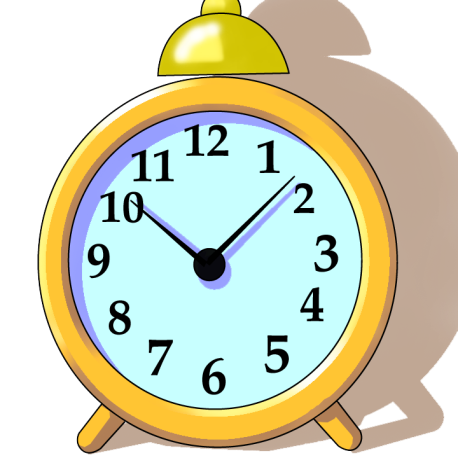 12
11
1
2
10
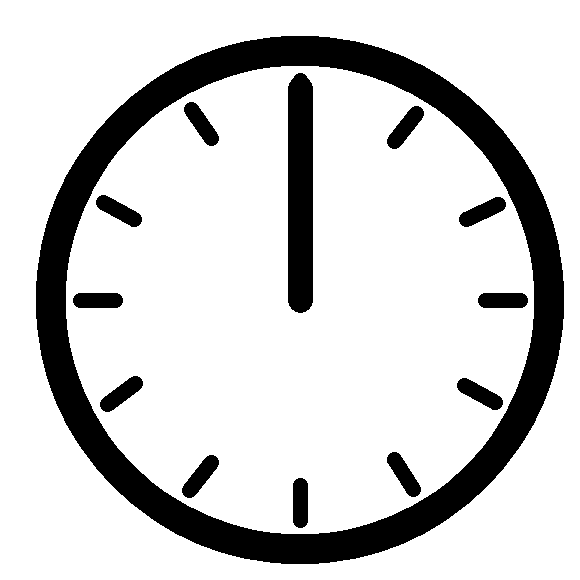 3
9
4
8
5
7
6
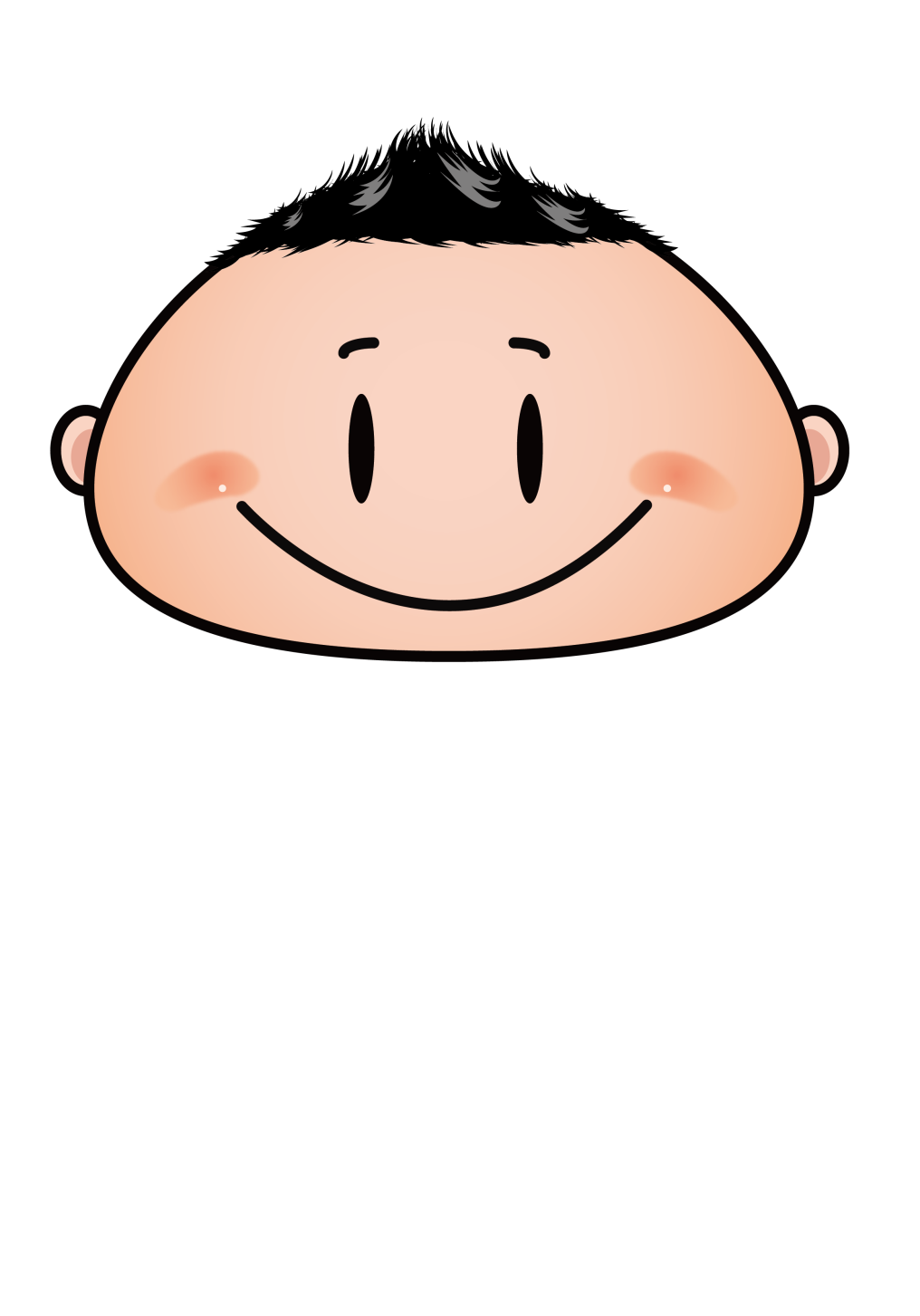 德仔考考你：
如何在鐘面上
     畫出12時正？
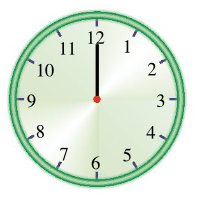 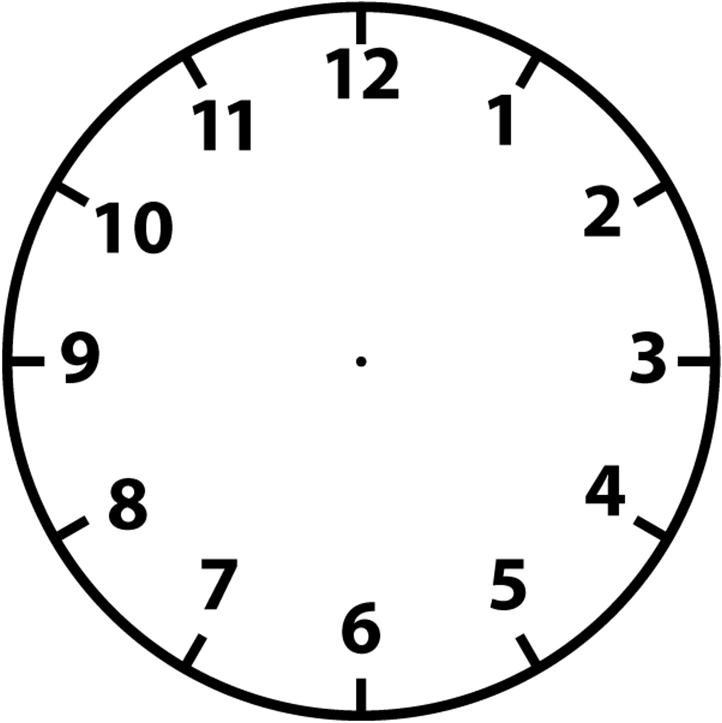 12
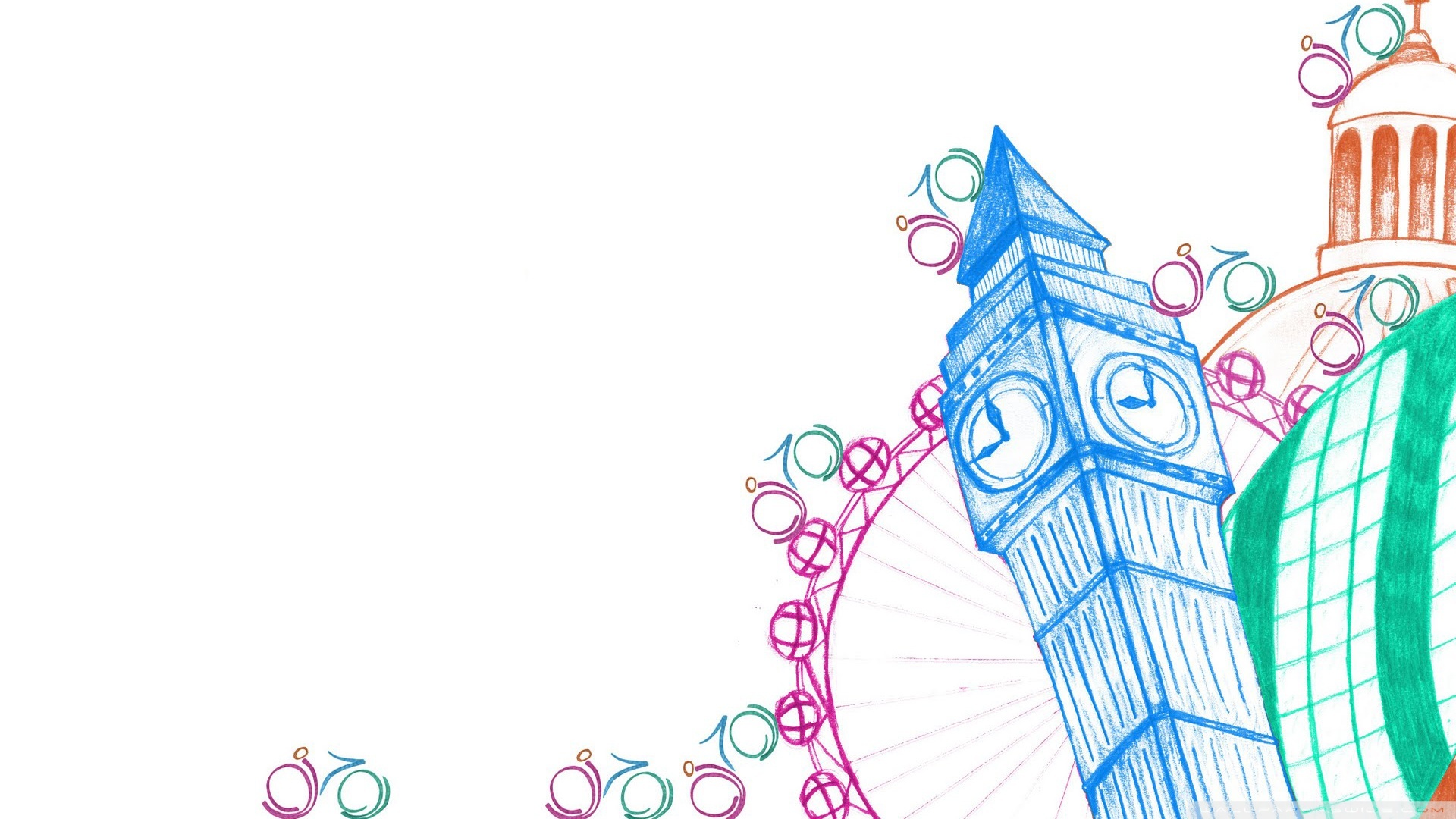 分針指著 ______
12
時針指著 ______
這時是 _____ 時正
12
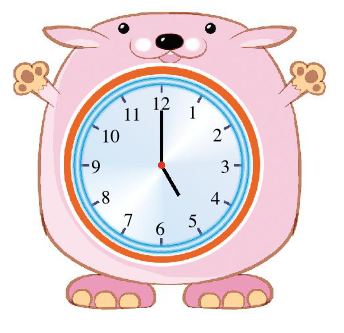 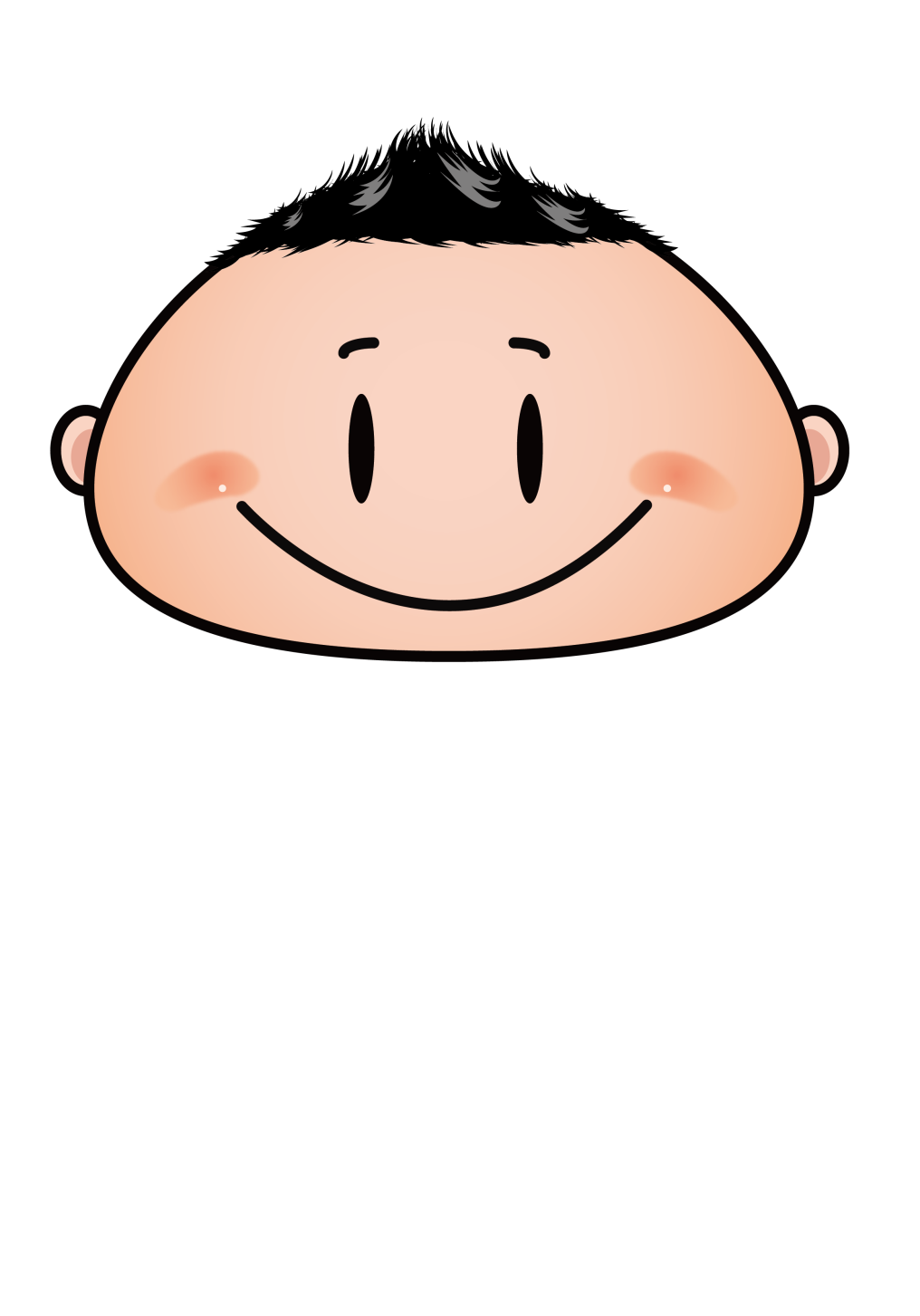 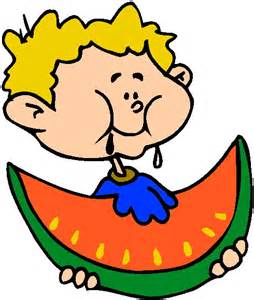 _____ 時正
5
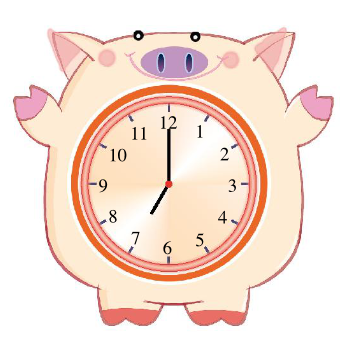 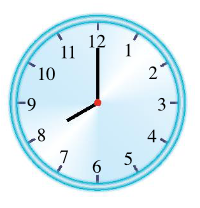 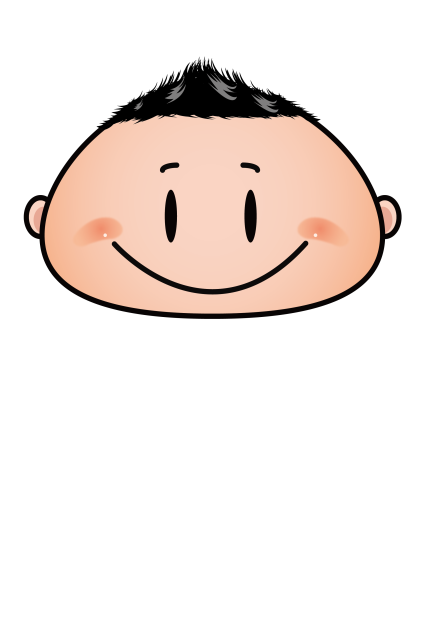 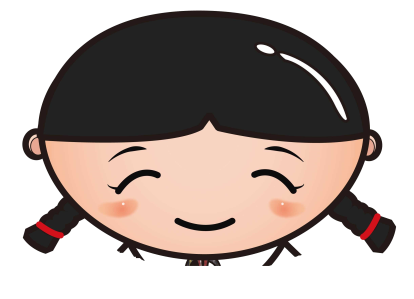 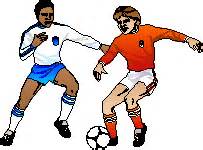 _____ 時正
8
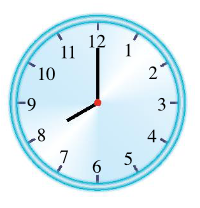 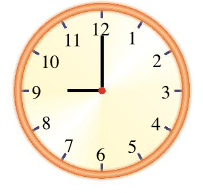 8時正
9時正
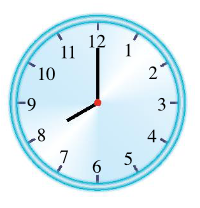 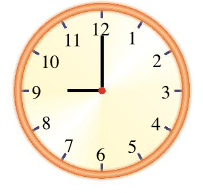 8時正
9時正
分針走了一個圈，時針走了多少?
1大格
https://www.geogebra.org/m/me65jvEt
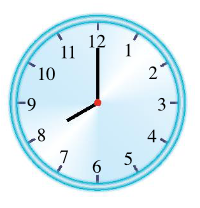 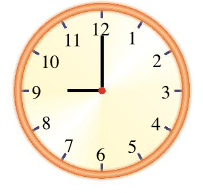 8時正
9時正
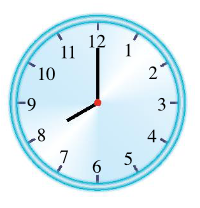 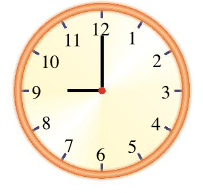 8時正
9時正
時鐘由8時正走到9時正即過了多少時間?
1小時
https://www.geogebra.org/m/me65jvEt
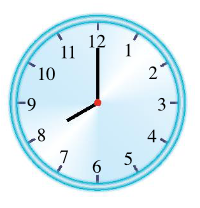 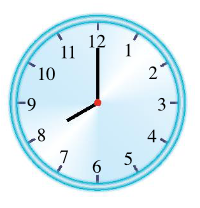 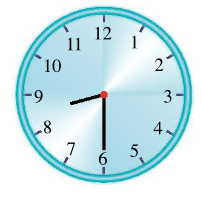 8時正
分針走了半個圈，過了多少時間？
半小時
https://www.geogebra.org/m/me65jvEt
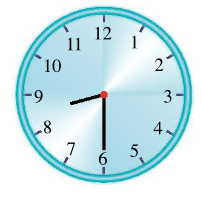 6
當分針指著 ______
8
9
時針指著 ____和____中間
8 時半
這時是 __________
https://www.geogebra.org/m/me65jvEt
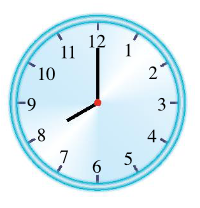 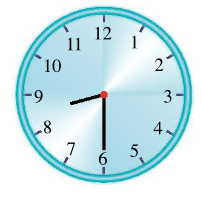 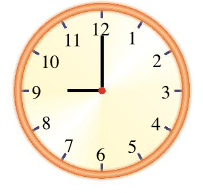 9時正
8時正
8 時半
https://www.geogebra.org/m/me65jvEt
學校的午膳時間在......
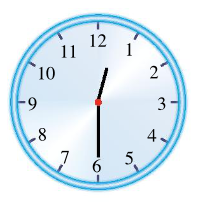 6
當分針指著 ______
12
1
時針指著 ____和____中間
12 時半
這時是 __________
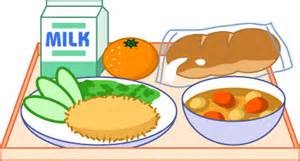 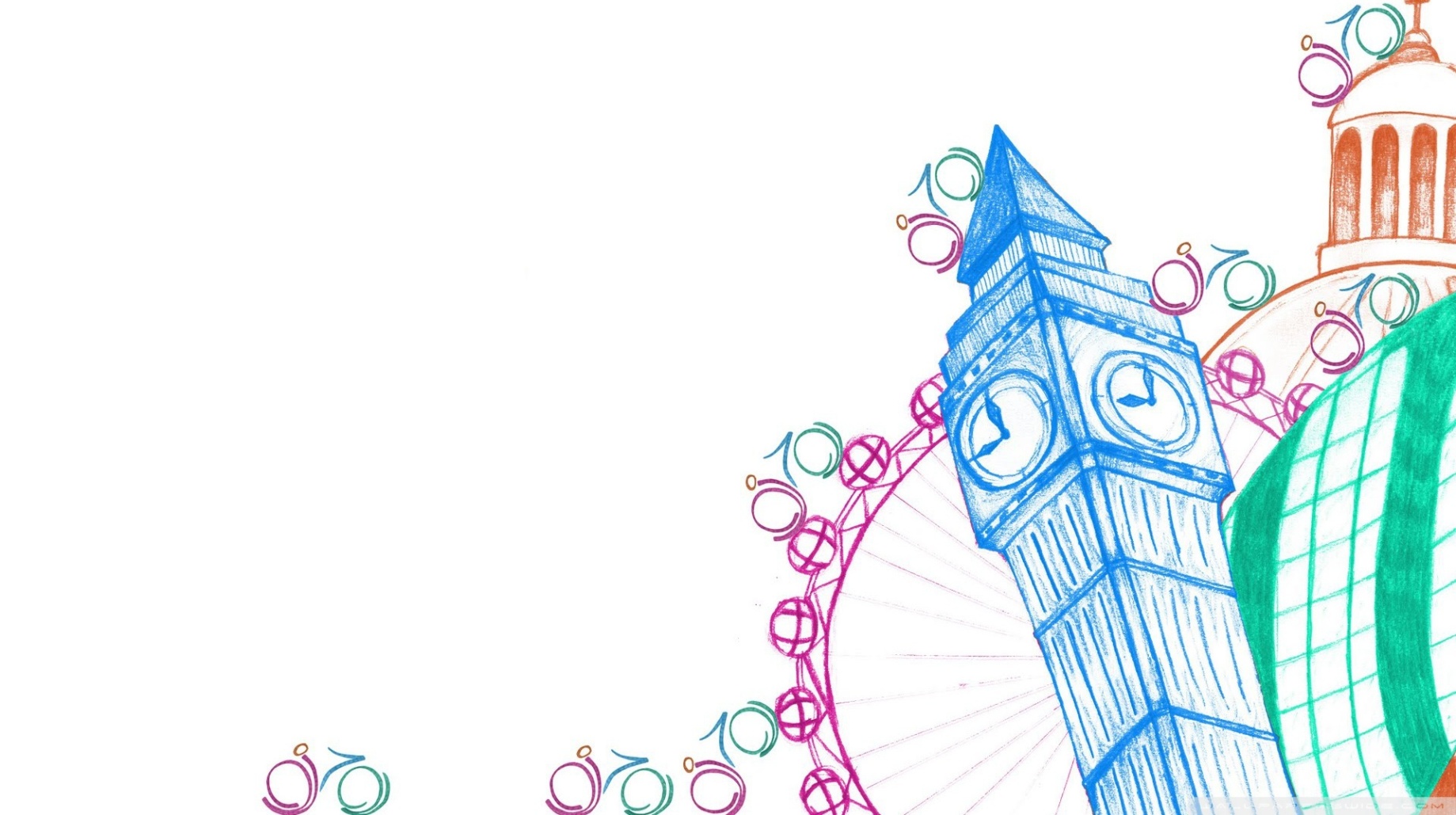 朱主任吃晚餐的時間在......
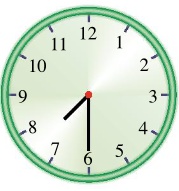 6
當分針指著 ______
8
時針指著 ____和____中間
7
7 時半
這時是 __________
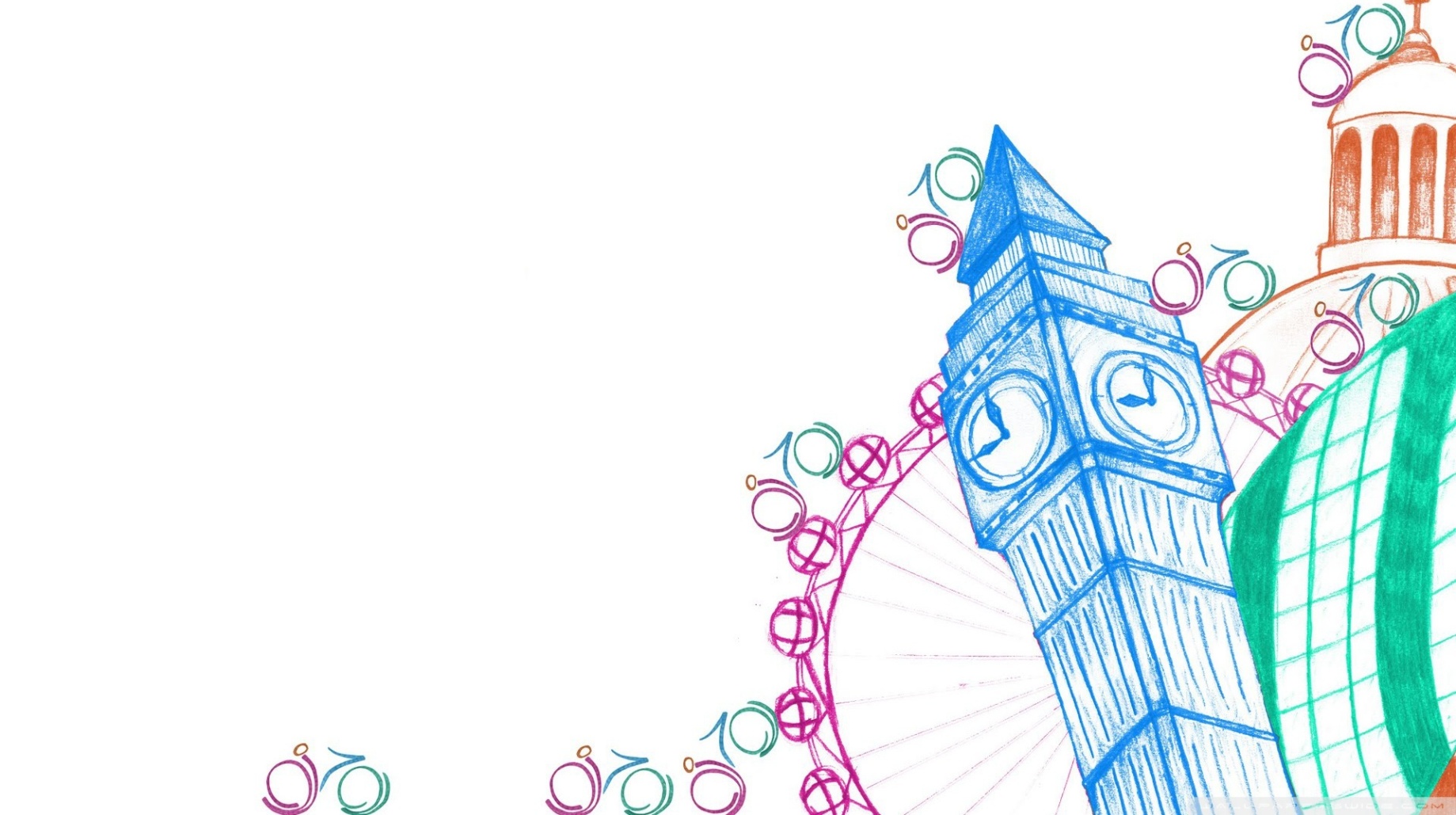 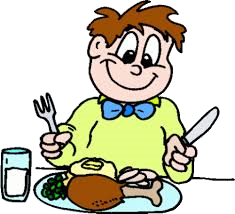 二人一組，根據以下情境，
                           輪流把時間撥在鐘面上。
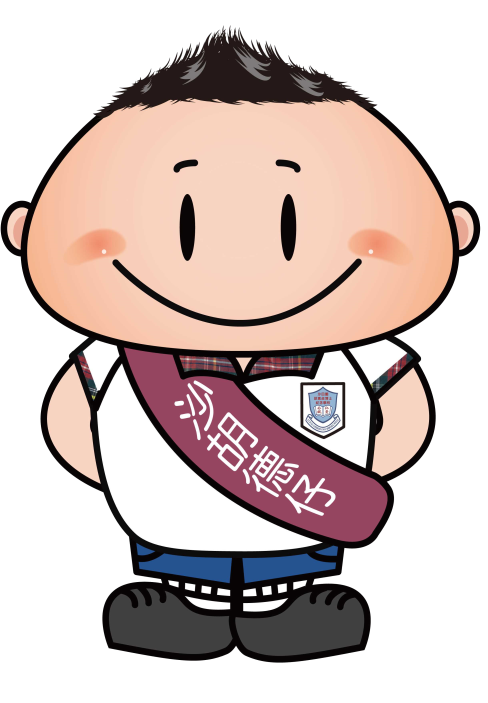 德仔的一天
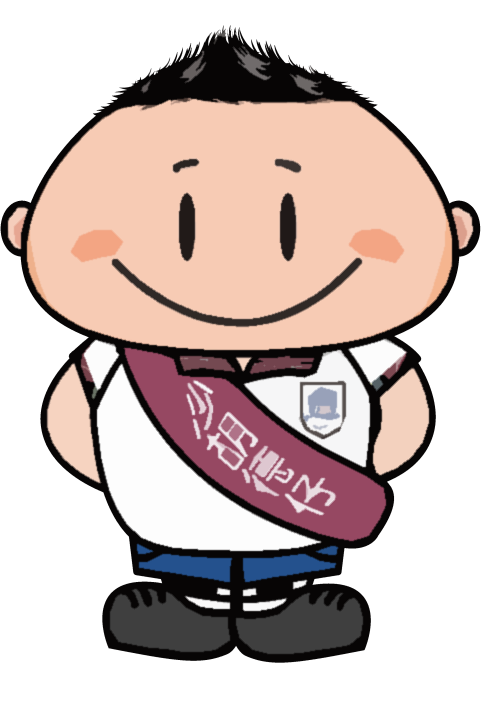 (1) 起床時間
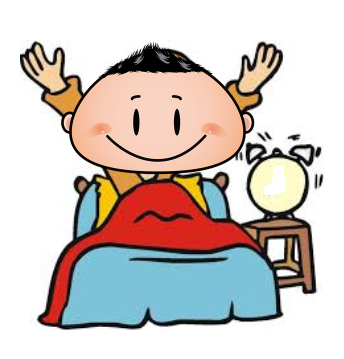 8時半
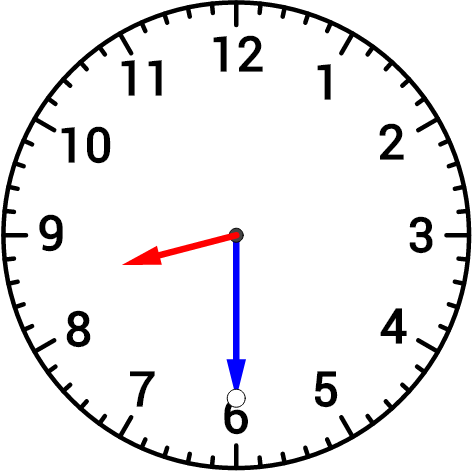 (2) 吃早餐
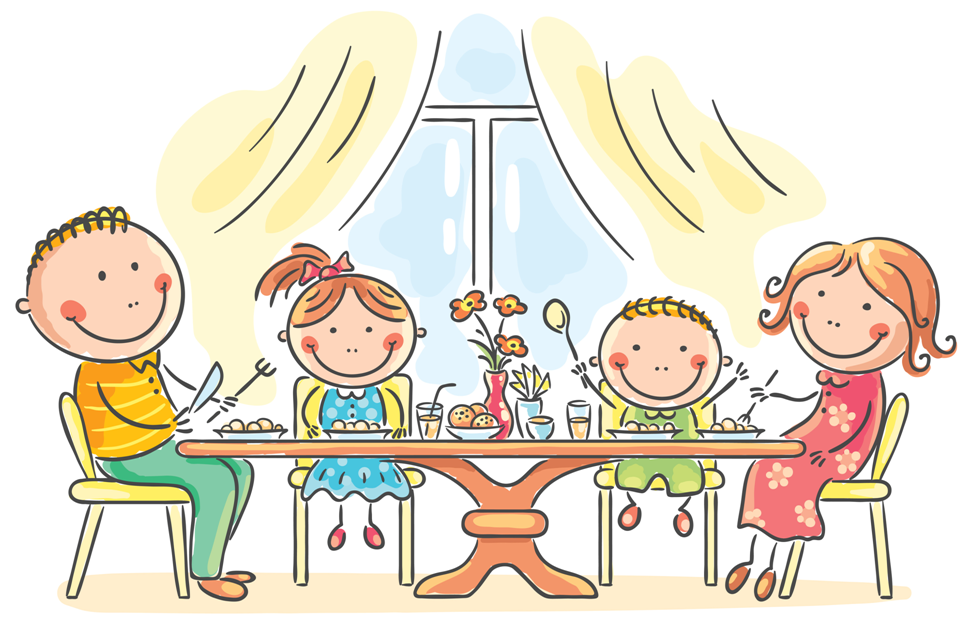 10時半
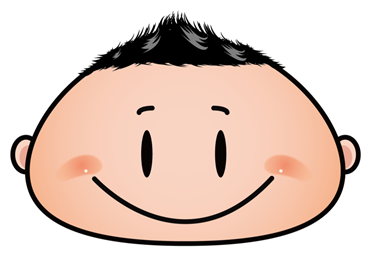 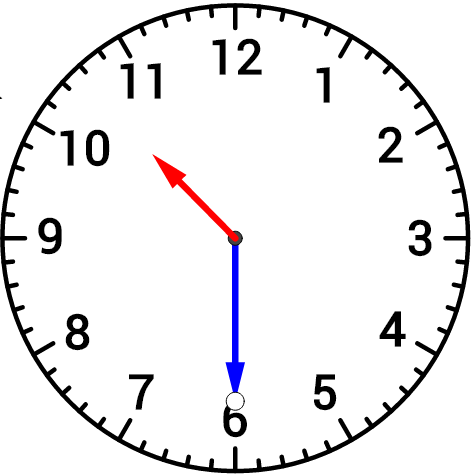 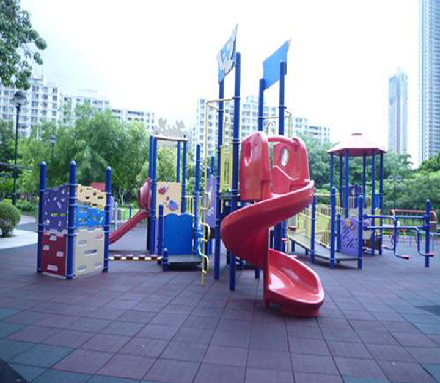 (3) 去公園
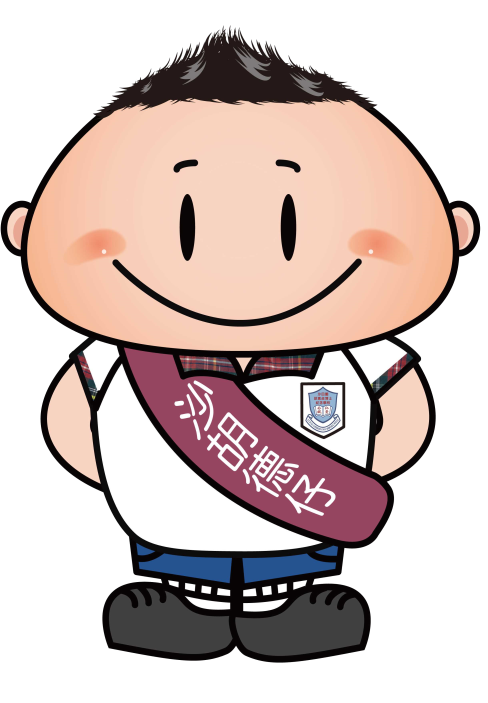 1時半
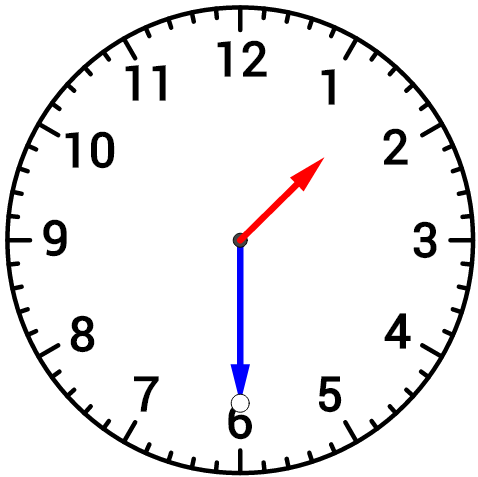 (4) 看電影
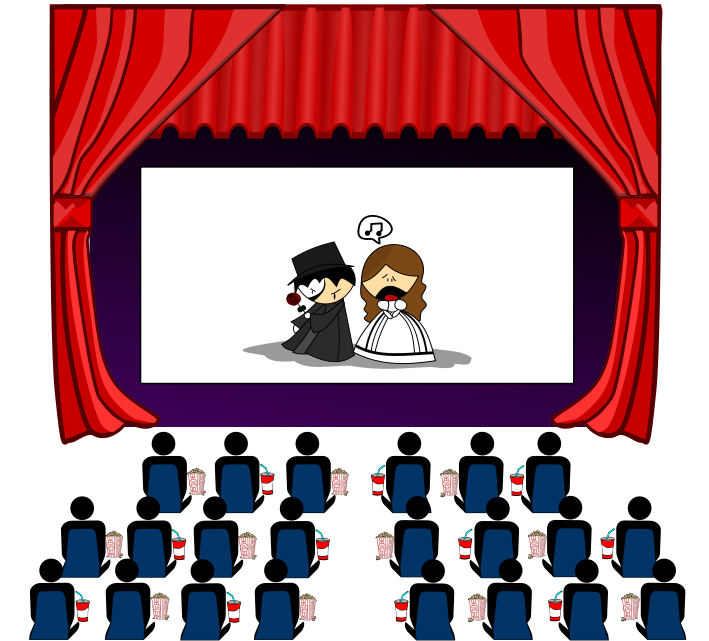 5時半
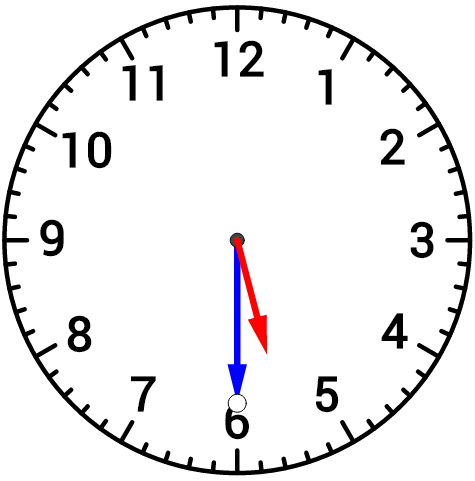 (工作紙)  畫時針和分針
繪畫時針和分針時需注意甚麼？
1. 使用直尺 畫直線 
2. 時針較短
3. 分針較長
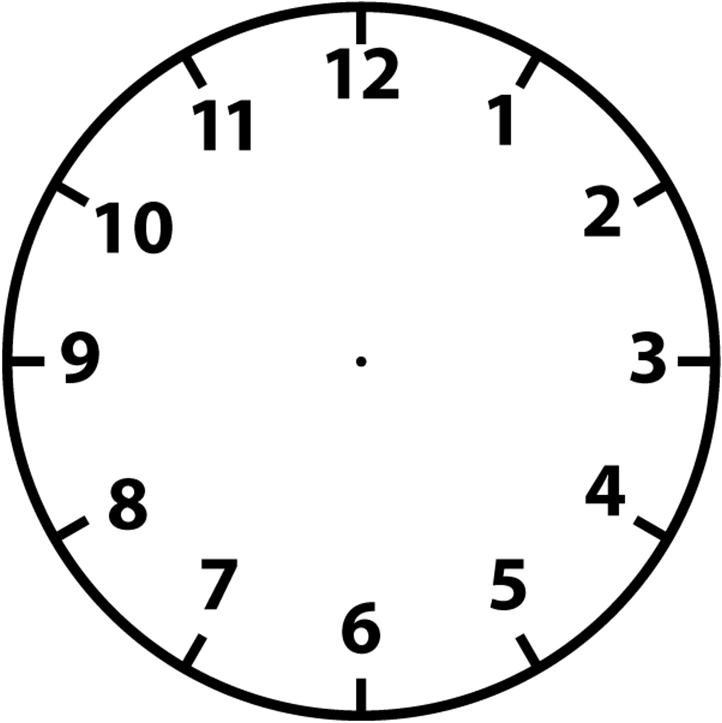 (工作紙)  畫時針和分針
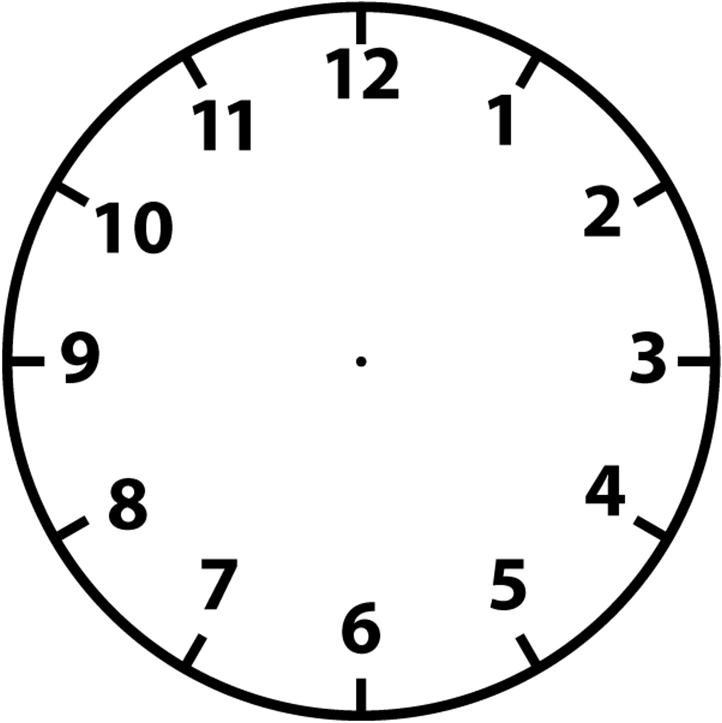 ____ 時半
1
(工作紙) 畫時針和分針
創作故事...
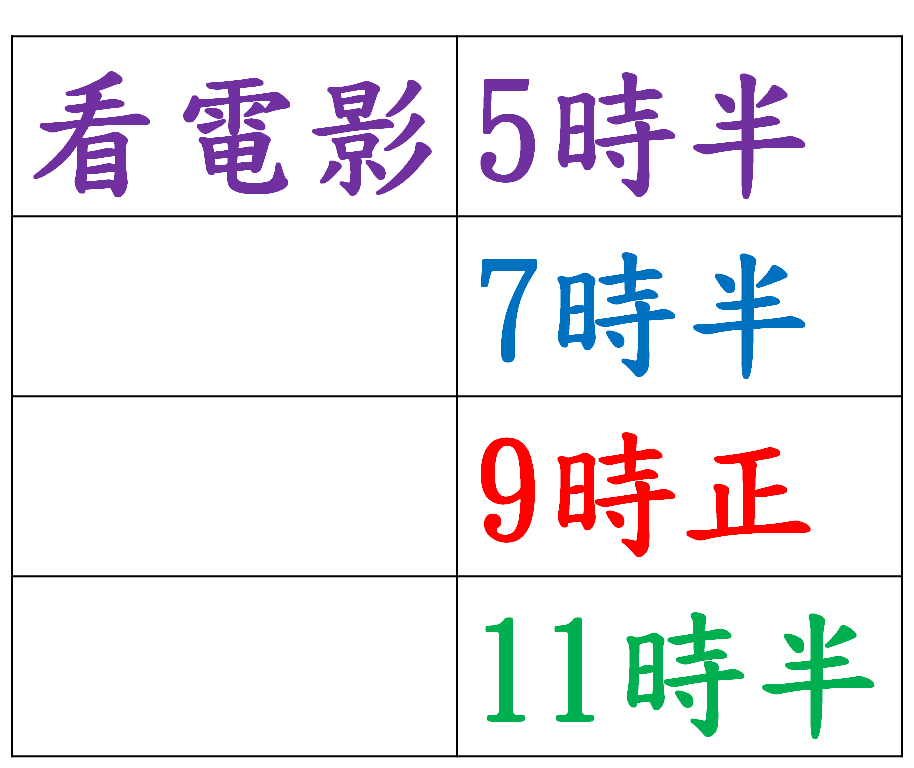 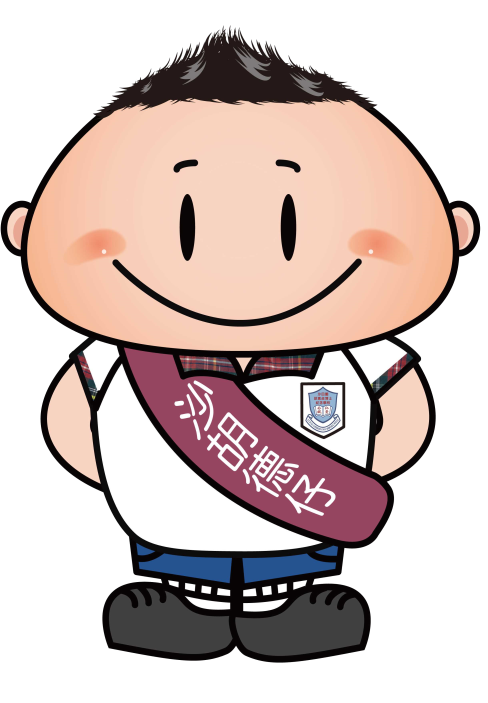 總結
1.  觀看時鐘報時（時半），
     時針和分針會指著甚麼位置？
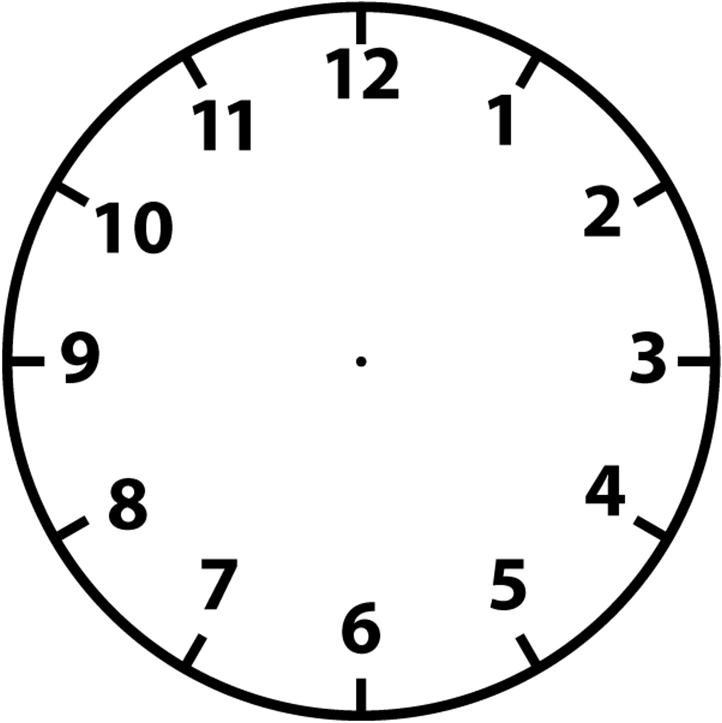 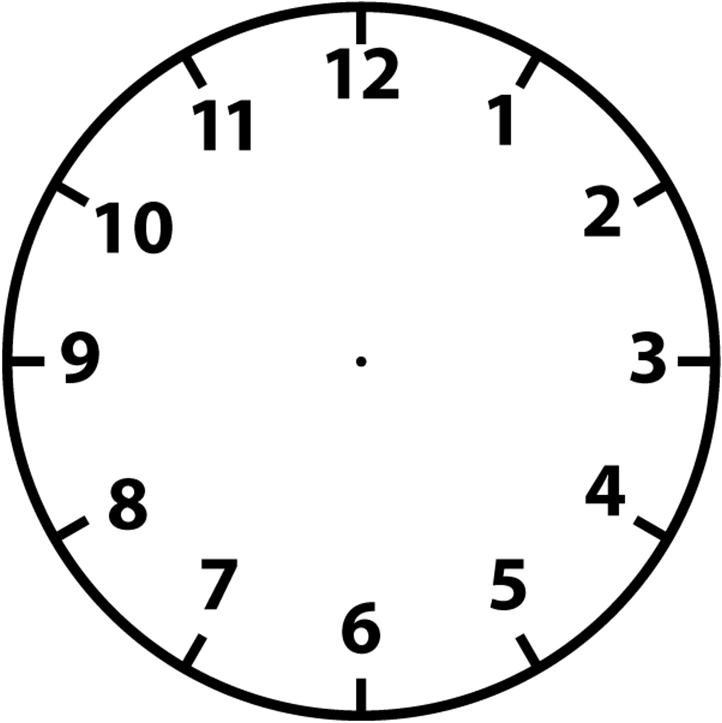